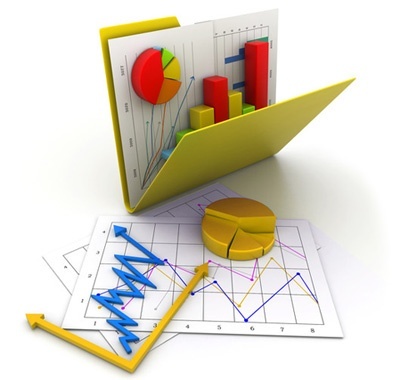 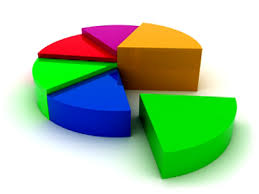 PANORAMA HVAC-RBRASIL  2015
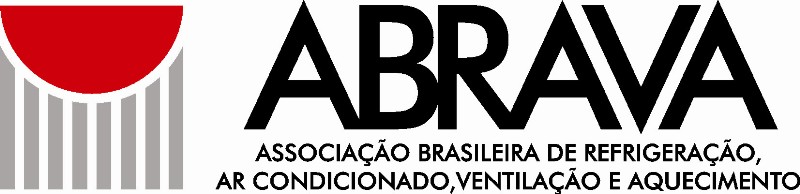 O quê é mais importante na compra de um Ap. de um A.C. residencial?
Pesquisa Elaborada pelo DEE- Abrava /2014
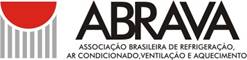 Mercado de Ar Condicionado, Splits, por regiões  2015
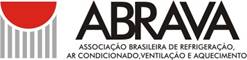 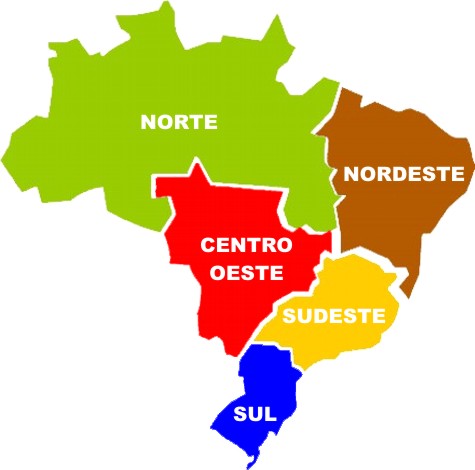 17%
10%
22%
32%
18%
Fonte: Internet – elaboração: DEE-ABRAVA
Mercado de Ar Condicionado,CENTRAL – FAN COIL , por regiões
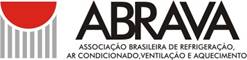 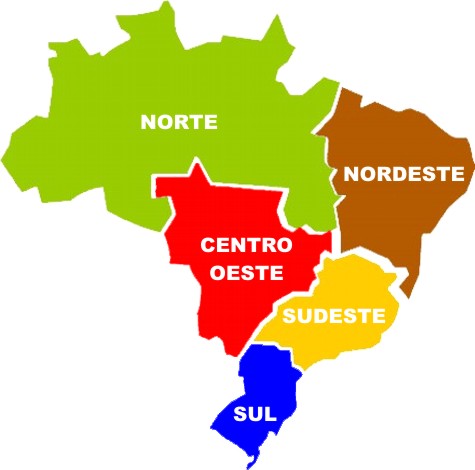 21%
6%
17%
47%
10%
Fonte: Internet – Infográfico: DEE-ABRAVA
Mercado de Ar Condicionado,Chiller ( A.G.) , por regiões
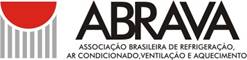 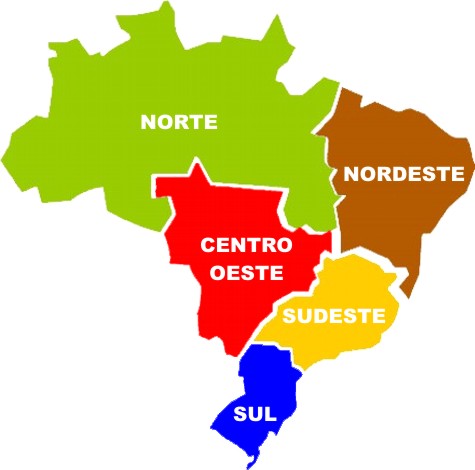 23%
4%
11%
48%
14%
Fonte: Internet – Infográfico: DEE-ABRAVA
Mercado de Ar Condicionado,CENTRAL - SELF, por regiões.
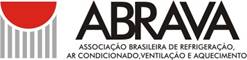 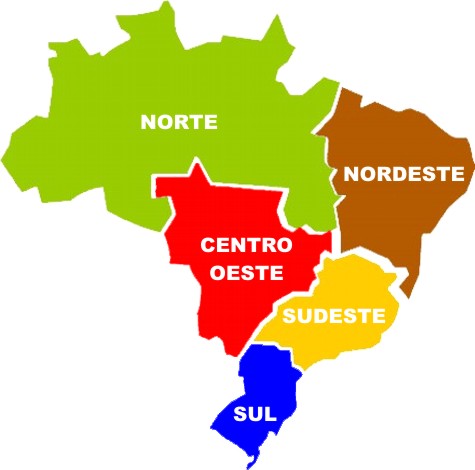 18%
7%
16%
45%
14%
Fonte: Internet –Infográfico: DEE-ABRAVA
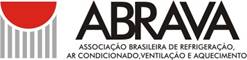 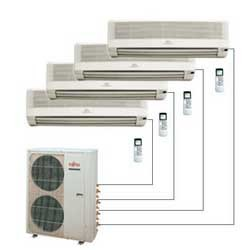 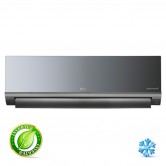 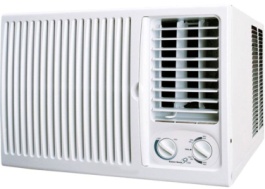 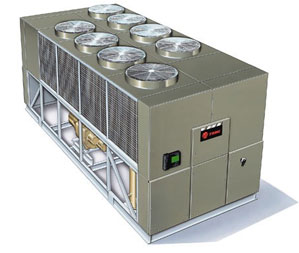 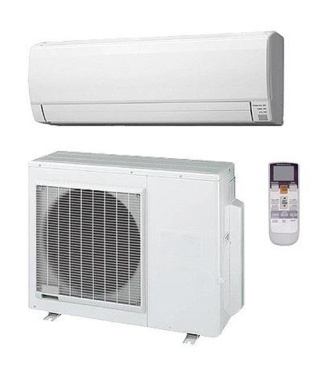 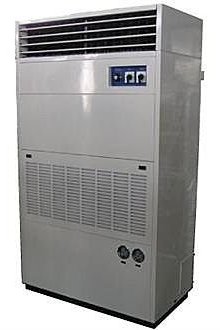 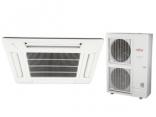 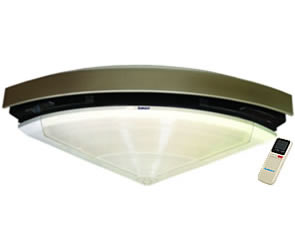 7
* = Projeção
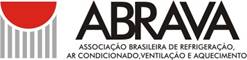 8
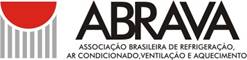 9
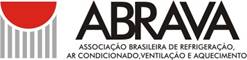 10
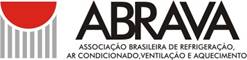 11
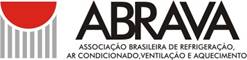 12
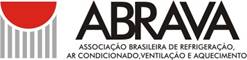 13
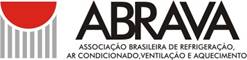 14
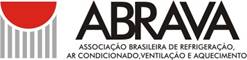 Crescimento  em TR (Tonelada de Refrigeração) 
do setor de Ar Condicionado:

2014 – 21%

2015 –12% (Projeção)
Mercado de oportunidades para o ar cond.residencial Aparelhos de janela e mini split
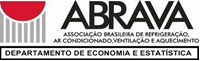 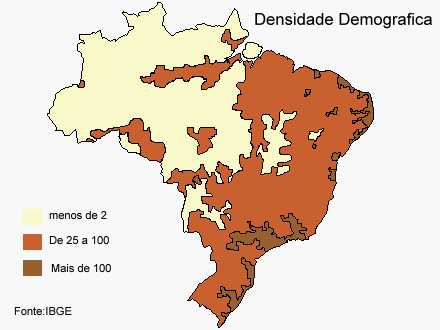 O número de residências no Brasil segundo PNAD- IBGE são 62,8 milhões.

Sendo:
 73 % casas
 27 %  apartamentos

Apenas  18% das residências possuem ar condicionado
População: 200,2 milhões hab.em 2014
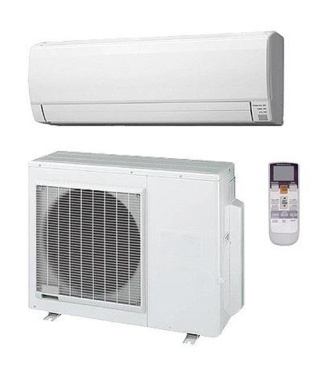 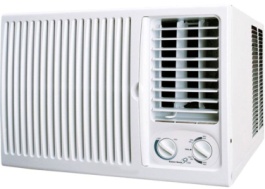 Fonte: IBGE
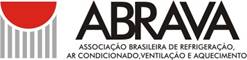 17
* Projeção 2015
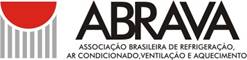 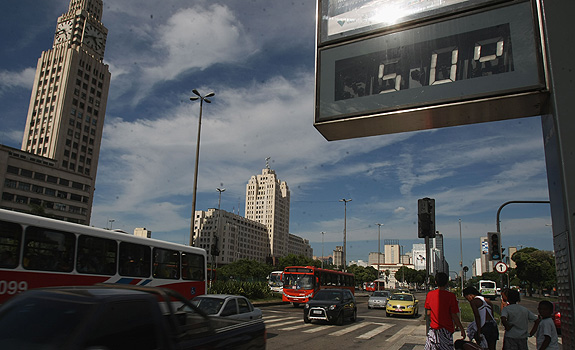 Bom negócios para todos nós,
em 2015!
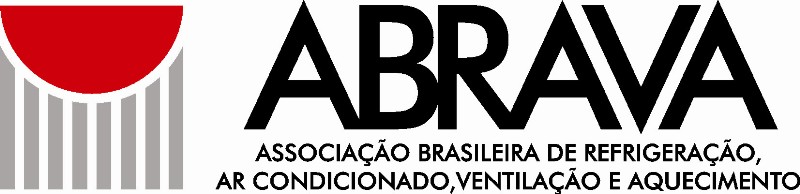 Denilson ForatoDpto de Economia e Estatítica ABRAVA